7 – INFILTRAÇÃO DA ÁGUA NO SOLO
POTENCIAL DE  ÁGUA NO SOLO:

Potencial de água no solo define o estado de energia em que a água se encontra no solo em relação a um potencial padrão
Padrão: água pura isenta de sais, submetida a condições normais de pressão (pressão relativa = 0) e sobre a superfície do solo.
Unidades: metros, Pa, atm
Componentes do potencial
T = g  + os + P + m

T   potencial total da água no solo
g   potencial gravitacional
 os  potencial osmótico
P  potencial de pressão
P  potencial matricial (tensões)
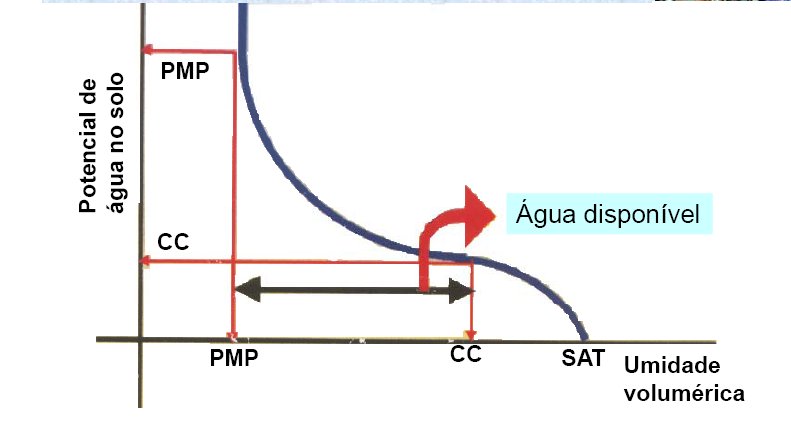 CONTROLE DA IRRIGAÇÃO POR MEDIDAS DO POTENCIAL MÁTRICO DO SOLO
USO DE TENSIÔMETROS
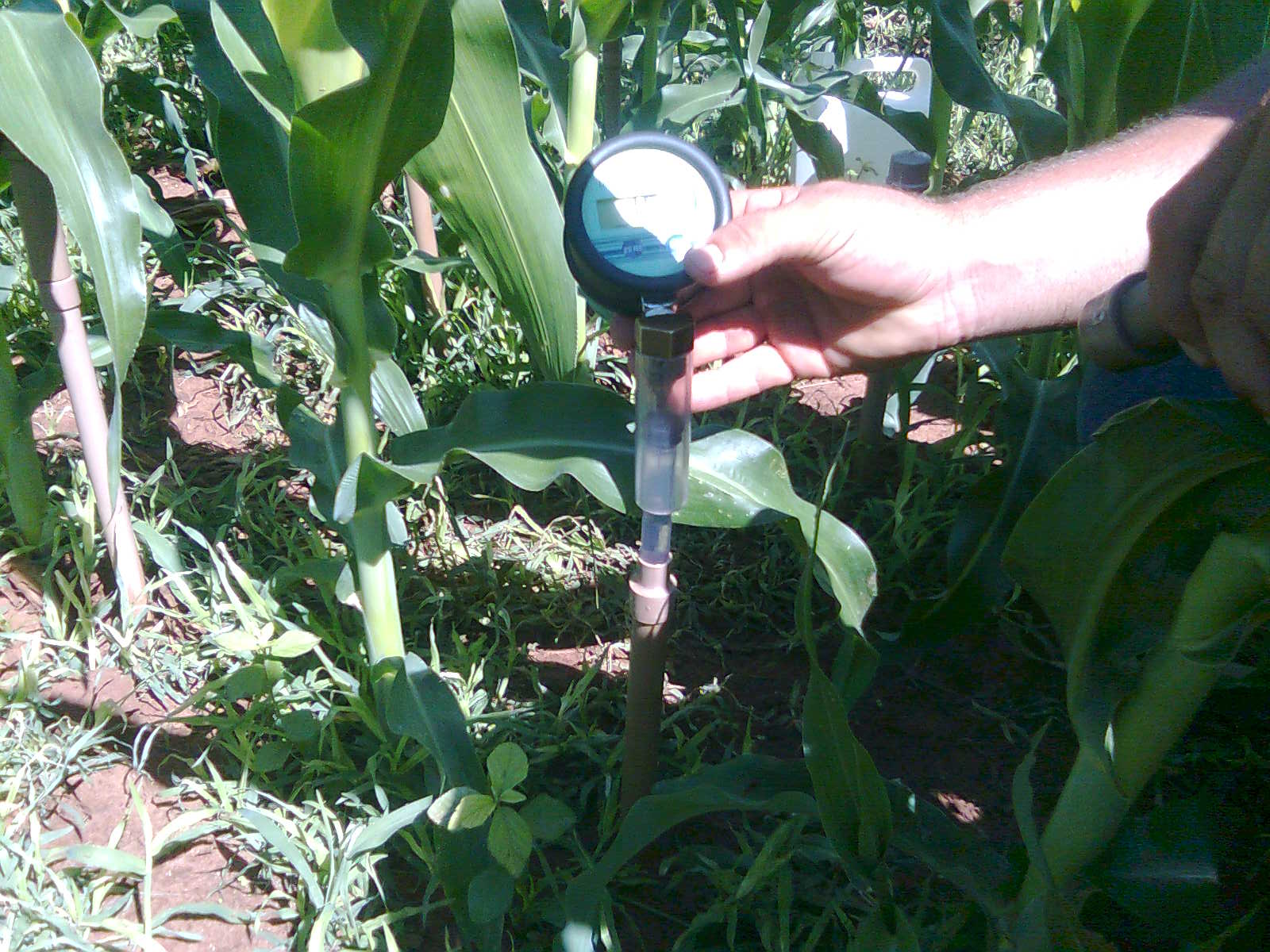 Tensiômetros digitais ou  tensímetros
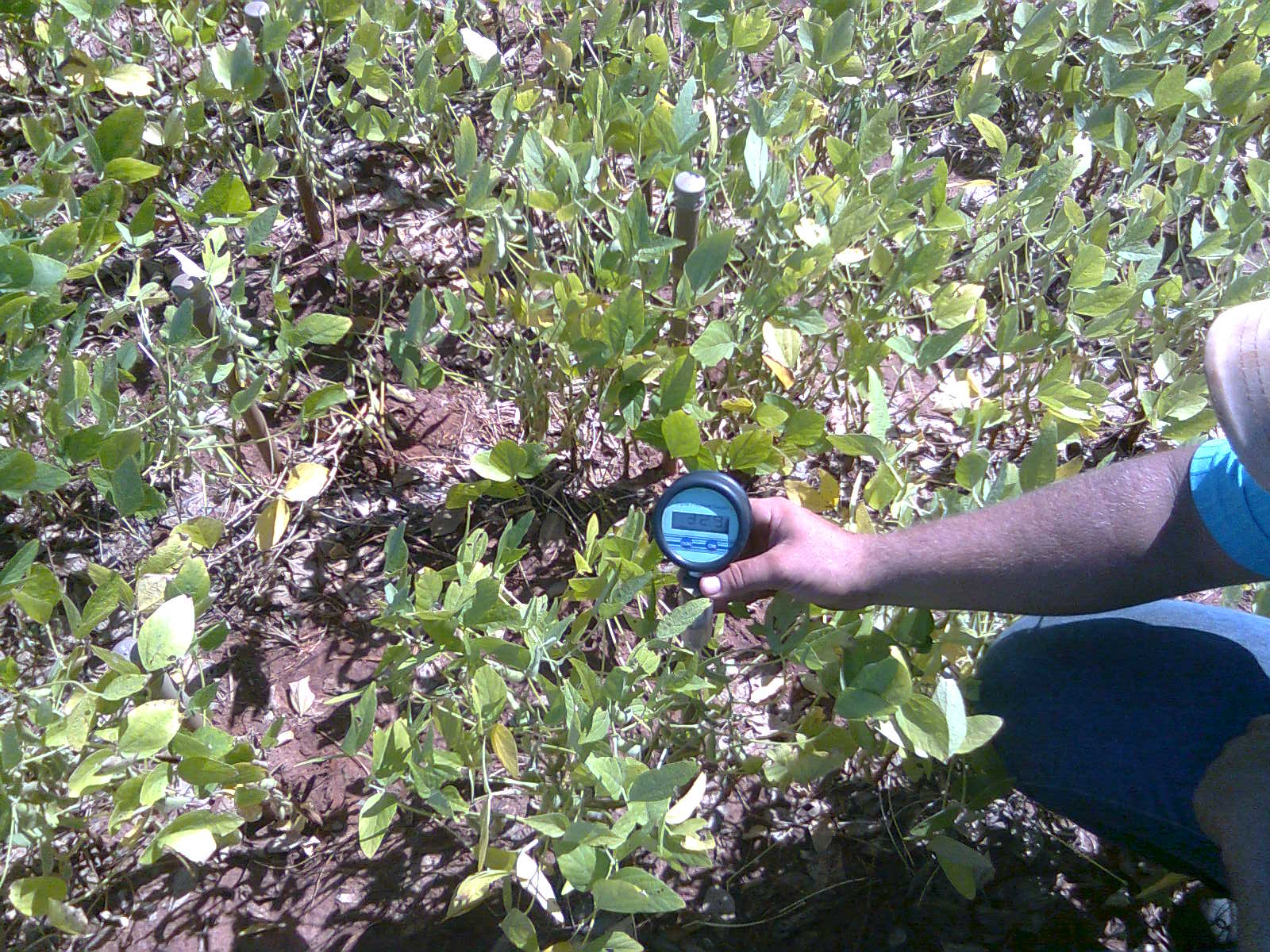 CONTROLE DA IRRIGAÇÃO POR MEDIDAS DO POTENCIAL MÁTRICO DO SOLO
USO DE TENSIÔMETROS
Tensiômetro analógico
CONTROLE DA IRRIGAÇÃO POR MEDIDAS DO POTENCIAL MÁTRICO DO SOLO
Quando irrigar – Com base no potencial mátrico crítico na profundidade de controle.
Quanto irrigar – Com base na umidade do solo correspondente ao potencial mátrico em cada camada e na umidade à capacidade de campo.
INTERPRETAÇÃO DAS LEITURAS DOS TENSIÔMETROS
Interpretação geral
 Leituras próximas de 0,8 bar indicam baixo teor de água no     solo e leituras menores que 0,1 bar indicam solo saturado.
 Leituras entre 0,1 e 0,3 bar indicam umidades próximas da     capacidade de campo.
 Leituras entre 0,3 e 0,8 bar indicam o momento de iniciar a     irrigação para a maioria das culturas
INTERPRETAÇÃO DAS LEITURAS DOS TENSIÔMETROS
Interpretação específica   
Potencial mátrico crítico para produtividade máxima 
1 bar = 0,987 atm
7 – INFILTRAÇÃO DA ÁGUA NO SOLO
MOVIMENTO DA ÁGUA NO SOLO

A água se move sempre que existirem diferenças de potencial total da água nos diferentes pontos dentro do sistema de solo e quando houver presença de meio poroso condutivo.
A água move-se do maior para o menor potencial hidráulico.

Y hid = Y g + Ym
7 – INFILTRAÇÃO DA ÁGUA NO SOLO
CONCEITO – É o processo de entrada da água no solo através de                    sua superfície.



IMPORTÂNCIA PARA IRRIGAÇÃO
- Intensidade máxima de aplicação de água por aspersão
- Vazão derivada e tempo de irrigação em sistemas por superfície.
TERMOS USUAIS
Infiltração acumulada (I) – É a quantidade total de água infiltrada durante um determinado tempo (cm, mm)

Velocidade de infiltração (VI) – Taxa de variação da infiltração acumulada com o tempo (cm/min; mm/min; cm/h; mm/h).

Velocidade de infiltração básica (VIB) – É a VI quando sua variação com o tempo é muito pequena (após longo tempo de infiltração).
30 mm/h  VIB muito alta		15 a 30 mm/h  VIB alta
5 a 15 mm/h  VIB média		< 5 mm/h  VIB baixa
FUNÇÕES DE INFILTRAÇÃO
Infiltração acumulada (Kostiakov, 1932):
FUNÇÕES DE INFILTRAÇÃO
Velocidade de infiltração:
INFILTRAÇÃO DA ÁGUA NO SOLO
MÉTODO DE DETERMINAÇÃO
 Infiltrômetro de anel – quando a infiltração se processa apenas na vertical:     Utilizado para irrigação por aspersão e por inundação.
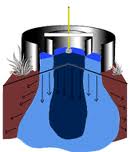 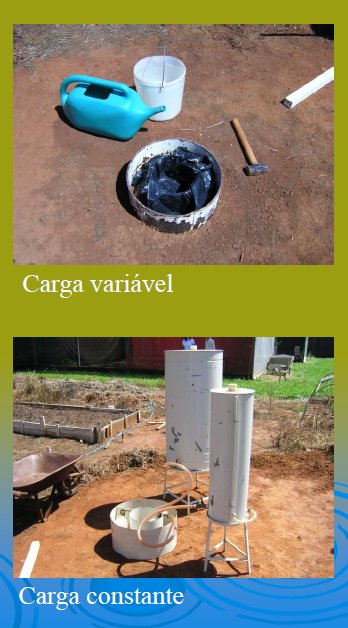 INFILTRAÇÃO DA ÁGUA NO SOLO
MÉTODO DE DETERMINAÇÃO
Infiltrômetro de sulco – quando a infiltração se processa tanto na direção         vertical quanto na horizontal, sem escoamento superficial: Utilizado para     irrigação por sulcos em nível e curtos.

Represar água em pequeno comprimento de sulco (normalmente 1 m) e ir acrescentando água a medida q for infiltrando aceitando-se uam variação máxima de 2 cm.

Medidas em intervalos de 5, 10,15, 20, 30 ,45, 60, 90, 120 minutos.
INFILTRAÇÃO DA ÁGUA NO SOLO
MÉTODO DE DETERMINAÇÃO
Entrada e saída da água no sulco – quando a infiltração se processa     tanto na direção vertical quanto na horizontal, com escoamento superficial:     Utilizado para irrigação por sulcos com gradiente de declive e longos.

 Balanço volumétrico – quando a infiltração se processa tanto na direção     vertical quanto na horizontal, com escoamento superficial: Utilizado para     irrigação por sulcos.
INFILTRAÇÃO DA ÁGUA NO SOLO
PELO MÉTODO DO INFILTRÔMETRO DE ANEL
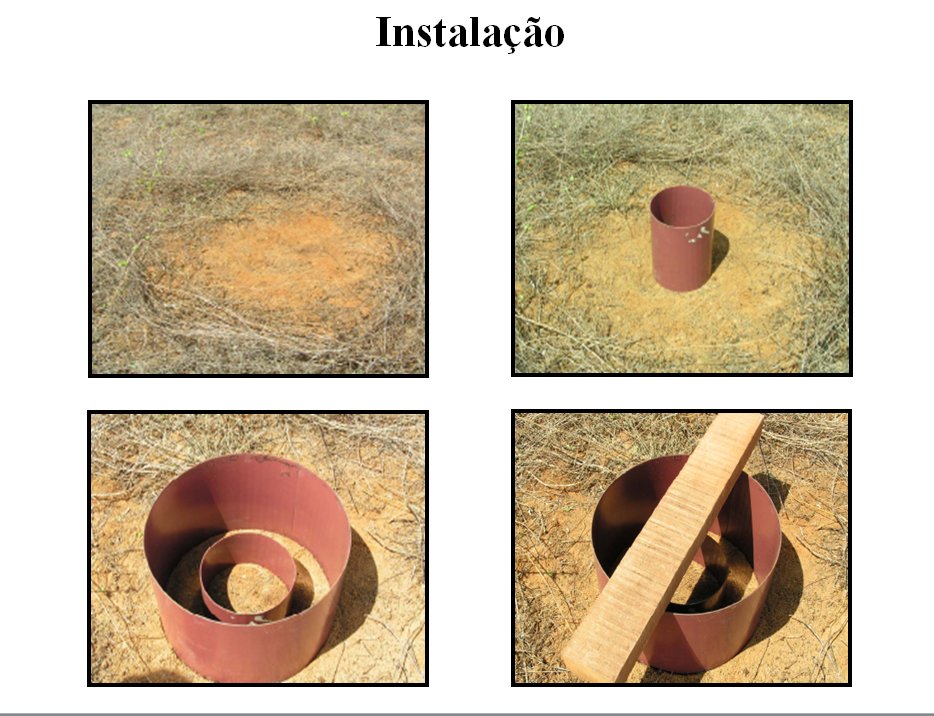 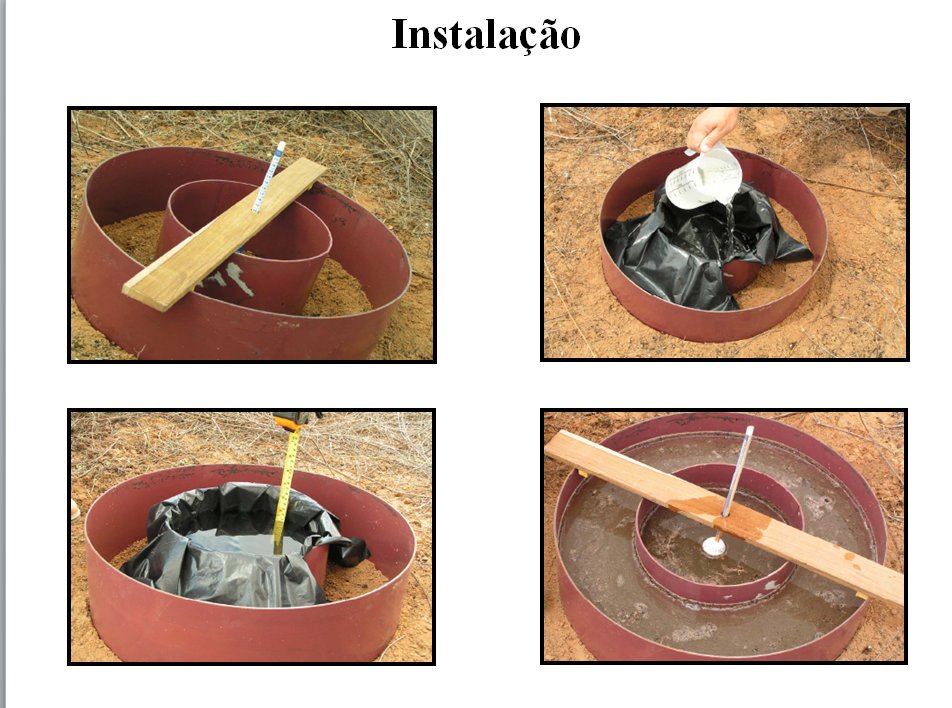 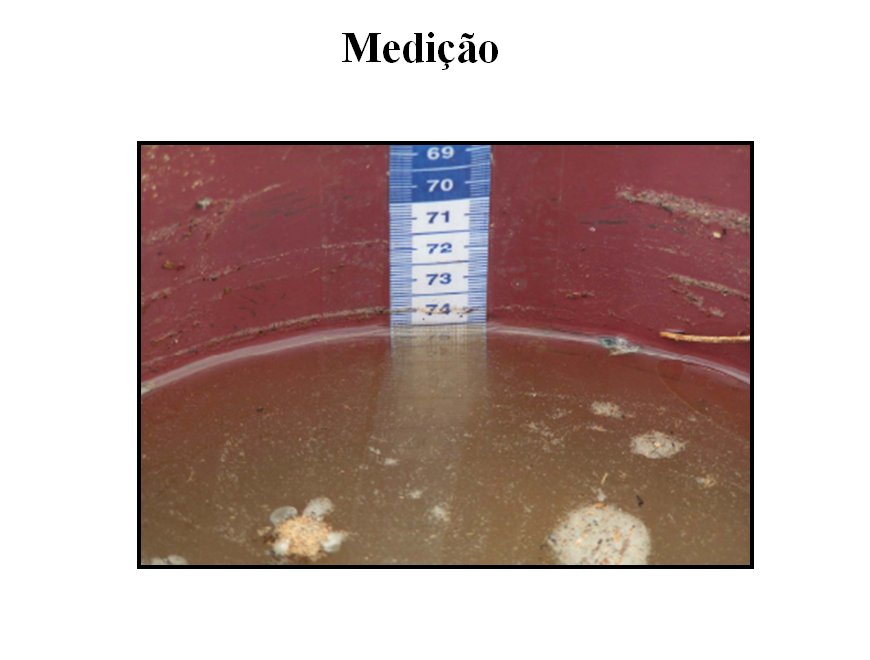 INFILTRAÇÃO DA ÁGUA NO SOLO
PELO MÉTODO DO INFILTRÔMETRO DE ANEL
INFILTRAÇÃO DA ÁGUA NO SOLO
PELO MÉTODO DO INFILTRÔMETRO DE ANEL
INFILTRAÇÃO DA ÁGUA NO SOLO
PELO MÉTODO DO INFILTRÔMETRO DE ANEL
INFILTRAÇÃO DA ÁGUA NO SOLO
PELO MÉTODO DO INFILTRÔMETRO DE ANEL
Método do Papel Log-log
Método Regressão Linear
Método Regressão Linear
Método Regressão Linear
Velocidade de Infiltração
Velocidade de Infiltração
Para entregar: